Elevated resting heart rate in heart transplant recipients: innocent bystander or adverse prognostic indicator?
UTAH (Utah Transplant Affiliated Hospitals) Cardiac Transplant Program
University of Utah, Intermountain Medical Center, and Salt Lake Veterans Administration Medical Center

Wachter SB, Stoddard G, Saidi A, Brunisholz K, Folsom J, Deshmukh V, Hammond L, Selzman C, Reid B, Kfoury B, Bader F, Budge D, Alharethi R, Stehlik J, Drakos S, Gilbert EM
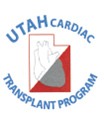 American Transplant Congress
June 5, 2012
[Speaker Notes: Elevated resting heart rate in heart transplant recipients, an innocent bystander or adverse prognostic indicator?]
Disclosures
none
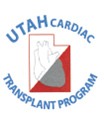 Background
Elevated resting heart rate is known to be a risk factor of adverse cardiovascular outcomes in the general population
Studies in heart transplant patients with tachycardia also show adverse cardiovascular outcomes
Effects of tachycardia on mortality in a large cohort study has not previously been presented
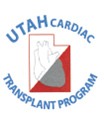 [Speaker Notes: An elevated resting heart rate is known to be a risk factor of adverse cardiovascular outcomes in the general population.  
Studies in heart transplant patients with tachycardia also show adverse cardiovascular outcomes.  
However, the effects of tachycardia on mortality in a large cohort study has not previously been presented.]
Hypothesis
In heart transplant patients sustained tachycardia increases the risk of:
All cause mortality
Cardiac allograft vasculopathy
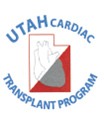 [Speaker Notes: Our hypothesis is that in heart transplant patients, a sustained tachycardia increases the risk of all cause mortality and allograft vasculopathy.]
Methods
Retrospective study
Adult patients with OHT from 2000 – 2011
Survived post transplant at least 3 months
In-patient and out-patient clinical records
University of Utah 
Intermountain Medical Center 
Salt Lake Veterans Administration Medical Center
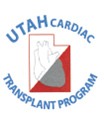 [Speaker Notes: We retrospectively studied adult patients with orthotopic heart transplant in the years 2000 to 2011.  To be included in the study, the patients had to survive at least 3 months post transplant, participate in routine outpatient clinic visits at one of our Utah cardiac transplant centers for at least 1 year.]
Collected Data
Vital signs
ECGs
Left heart catheterizations
Cardiac biopsies
Laboratory data
Baseline clinical characteristics
Echocardiograms
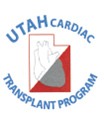 [Speaker Notes: The data that was studied during the routine clinic visits included: vital signs, ECGs, left heart cath, biopsies, labs, echocardiograms, and some baseline characteristics.]
Defining the Study Groups
Average heart rate collected by physical exam during months 3 to 12 post transplant
Study groups
Tachycardia group
Average heart rate > 100 bpm
Non Tachycardia group
Average heart rate ≤100 bpm
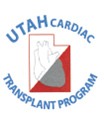 [Speaker Notes: To define the two study groups we first averaged the heart rates collected during the routine clinic visits from month 3 to 12 post transplant.  Then the patients were assigned to either the tachycardia group with average heart rates > 100 bpm or the non tachycarida group.]
Results
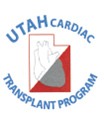 [Speaker Notes: Now I will review the results]
Heart Rate Distribution
Non Tachycardia 
HR ≤ 100 bpm
N=236 (76%)
Tachycardia 
HR > 100 bpm
N=73 (24%)
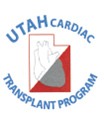 bpm
[Speaker Notes: As you can see the heart rate distribution fit a normal bell shape curve.  There were 73 patients (or 24%) of patients who fell into the tachcyardia group and 236 or 76% in the non tachycardia group.]
Baseline Characteristics(pre transplant)
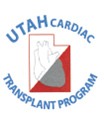 [Speaker Notes: The baseline characteristics are similar between the two groups except for increased documentation of stroke and hypertension, a lower BMI in the tachycardia group.  Interestingly, in our study, contrary to other documented studies,  we found that the tachycardia group was associated with an older donor age.]
Heart Failure Etiology
41 %
Ischemic
46%
Non Ischemic
54%
59%
p = 0.58
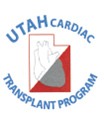 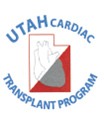 [Speaker Notes: Here is the break down of the heart failure etiologies.  Most were either related to coronary artery disease or idopathic.  Categorizing them as ischemic vs non ischemic you can see there is no difference between the study groups]
Clinical Changes Post Transplant(months 3-12 post transplant)
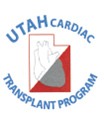 [Speaker Notes: We also examined other possibilities of tachycardia or heart rate related therapies during our heart rate monitoring period of 3 months to 12 months post transplant.  As you can see there were few documented events or therapy use and they were the similar between the two groups.]
Effect of Tachycardia on All Cause Mortality
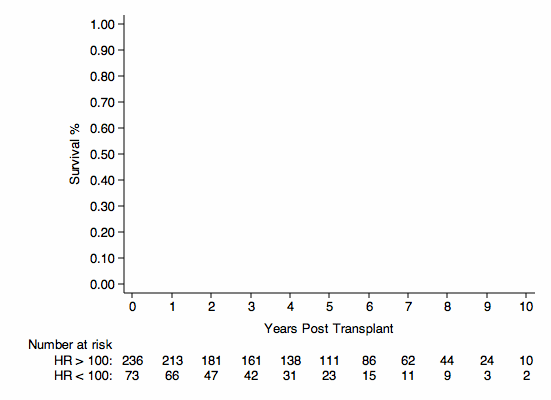 Point 0 = 3 months post transplant
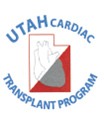 [Speaker Notes: First I would like to remind the audience that on these next several graphs point 0 on the x axis represents 3 months post transplant.  Also the red arrow shows the time period during which we were monitoring heart rate.]
Effect of Tachycardia on All Cause Mortality
HR ≤ 100
HR > 100
HR 2.1  95% CI (1.3 – 3.6), p=0.004
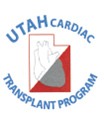 [Speaker Notes: This is a kaplan meier curve for the effect of tachycardia on all cause mortality.  The Y axis shows % survival and the X axis shows years post transplant.  The blue line represents the non tachycardia group and the red line represents the tachycardia.  We found that patients with tachycardia had a 2 fold increased risk of all cause mortality with a confidence interval of 1.3 to 3.6 and a p value of 0.004.]
Effect of Tachycardia on Cardiovascular Mortality
HR ≤ 100
HR > 100
HR 2.4  95% CI (1.0 – 5.7), p=0.04
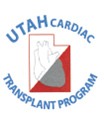 [Speaker Notes: We also found a 2.4 fold increased risk of cardiovascular mortality in patients with tachycardia post transplant with a confidence interval of 1.0 to 5.7 and p-value of 0.04.]
Effect of Tachycardia on Rejection
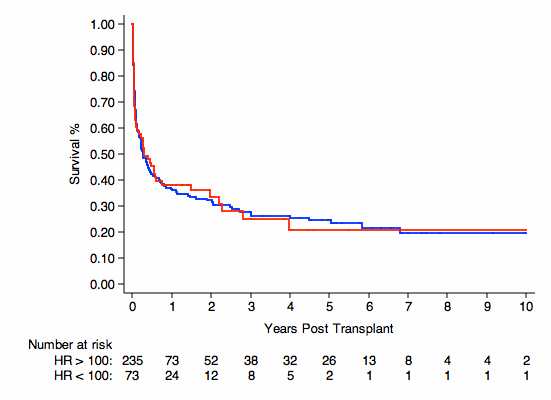 HR 1.0  95% CI (0.7 – 1.4), p=0.99
HR ≤ 100
HR > 100
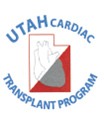 [Speaker Notes: Interestingly, we did not find difference for the development of rejection between the groups.]
Effect of Tachycardia on Allograft Vasculopathy
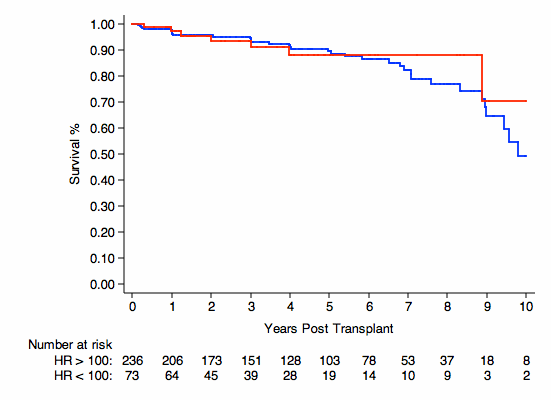 HR > 100
HR ≤ 100
HR 0.8  95% CI (0.4 – 1.9), p=0.68
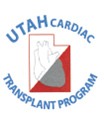 [Speaker Notes: And we did not find a difference for the development of allograft vasculopathy.  In our study we had 22 events of vasculopathy with 11% in the tachycardia group and 8% in the non tachycardia group.]
Multivariable Analysis of All Cause Mortality
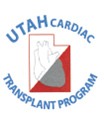 [Speaker Notes: We performed a multivariable analysis with the shown variables and found that none were a significant factor including donor age.]
Limitations
Retrospective study design
A spot measurement of heart rate does not fully reflect the circadian variability of heart rate
The data suggests a significant association but does not prove causality
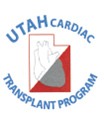 [Speaker Notes: We acknowledge that a retrospective study is a limitation.  Also, a spot measurement of heart rate does not fully reflect the circadian variability of heart rate.  Finally, although the data suggests a significant association it does not prove causality.]
Conclusion
Patients with tachycardia post transplant have an increased risk of all cause mortality 
Patients with tachycardia post transplant have an increased risk of cardiovascular death 
We did not find a difference in the rate of cardiac allograft vasculopathy or rejection between the two study groups
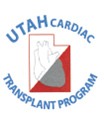 [Speaker Notes: In conclusion, patients with tachycardia post transplant have an increased risk of all cause mortality and cardiovascular death.  We did not find a difference in the rate of allograft vasculopathy or rejection between the two study groups.]
Thank you, Questions?
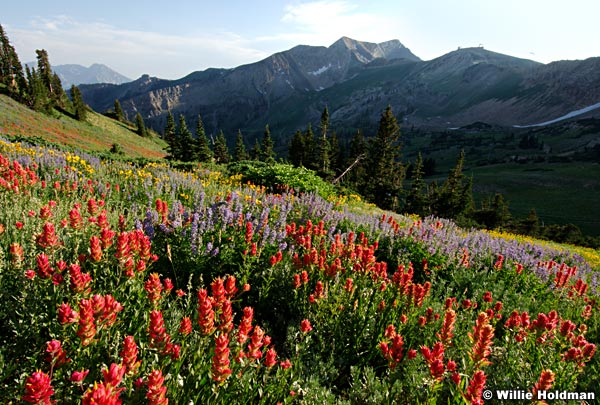 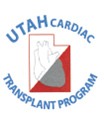